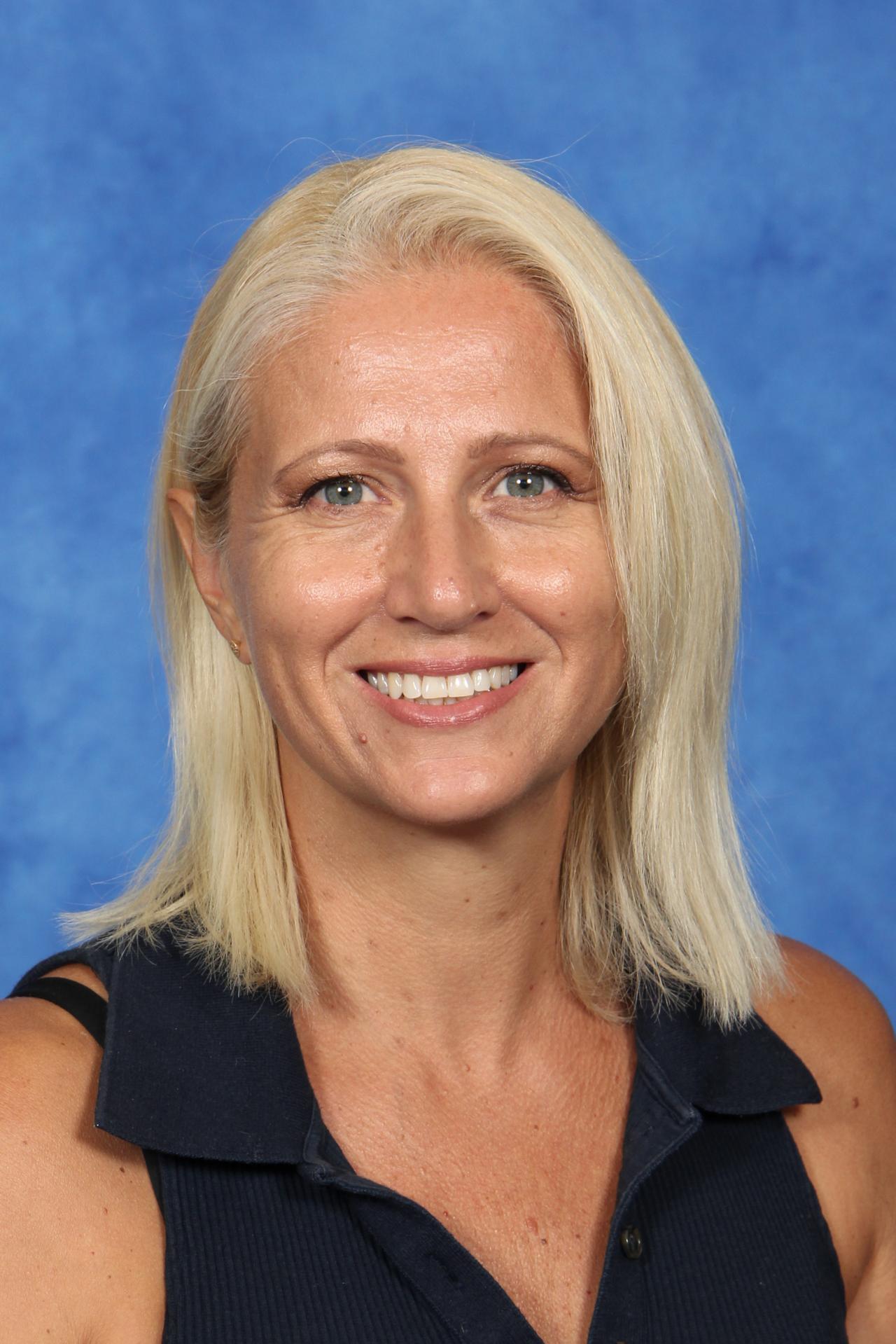 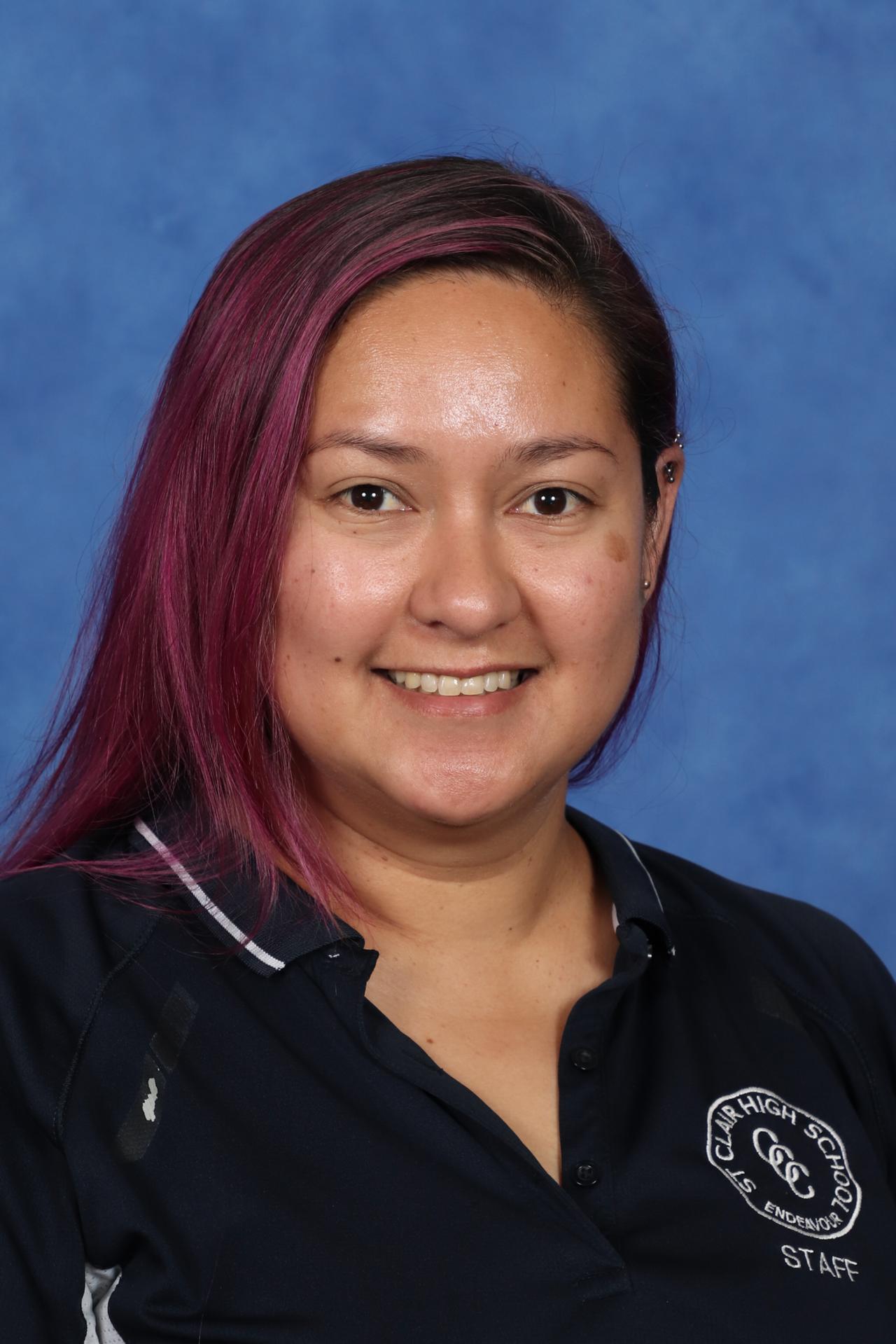 Community and Family Studies
With Mrs Susnjara and Mrs Lane
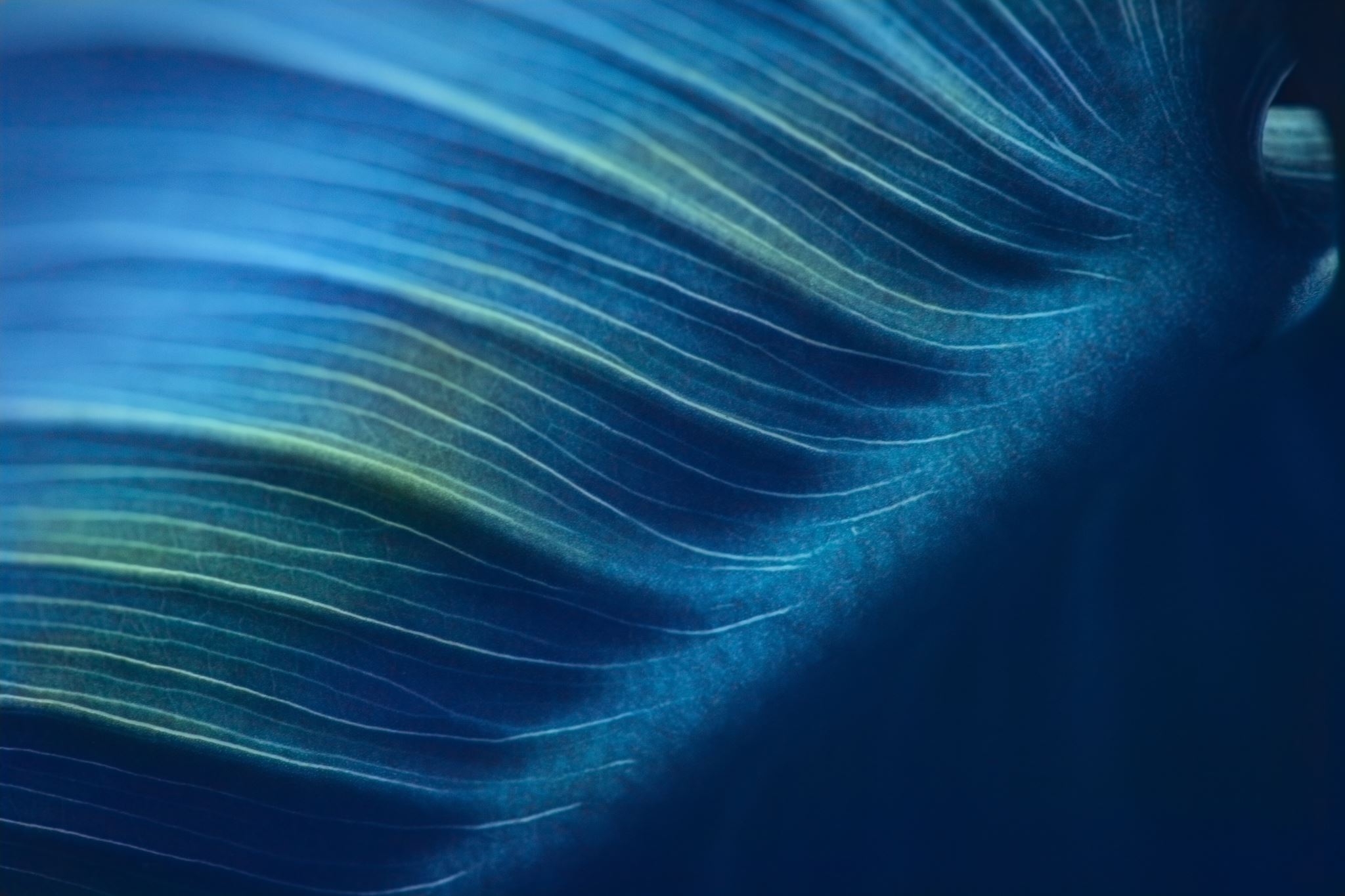 Students have been developing skills in…
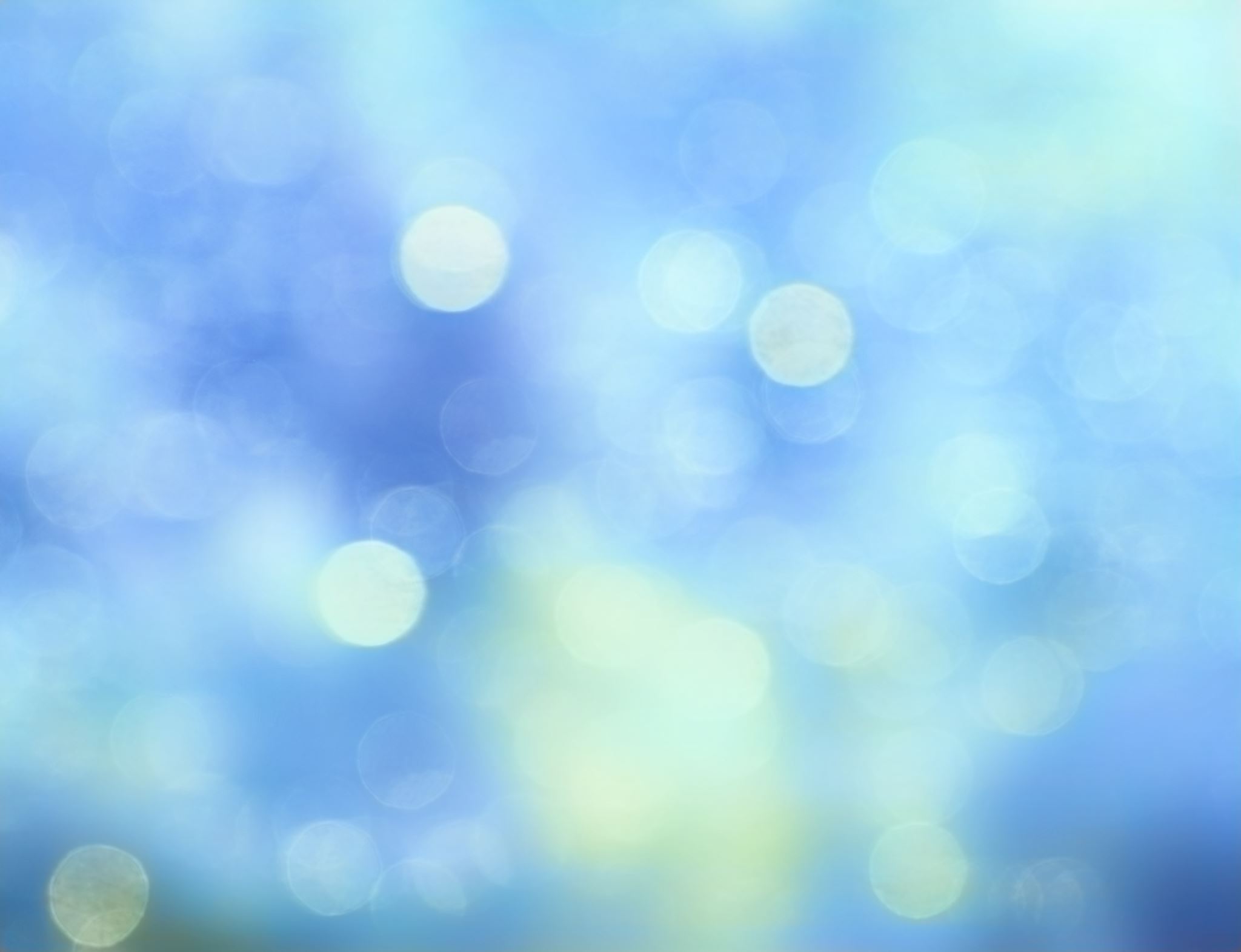 Students will develop…
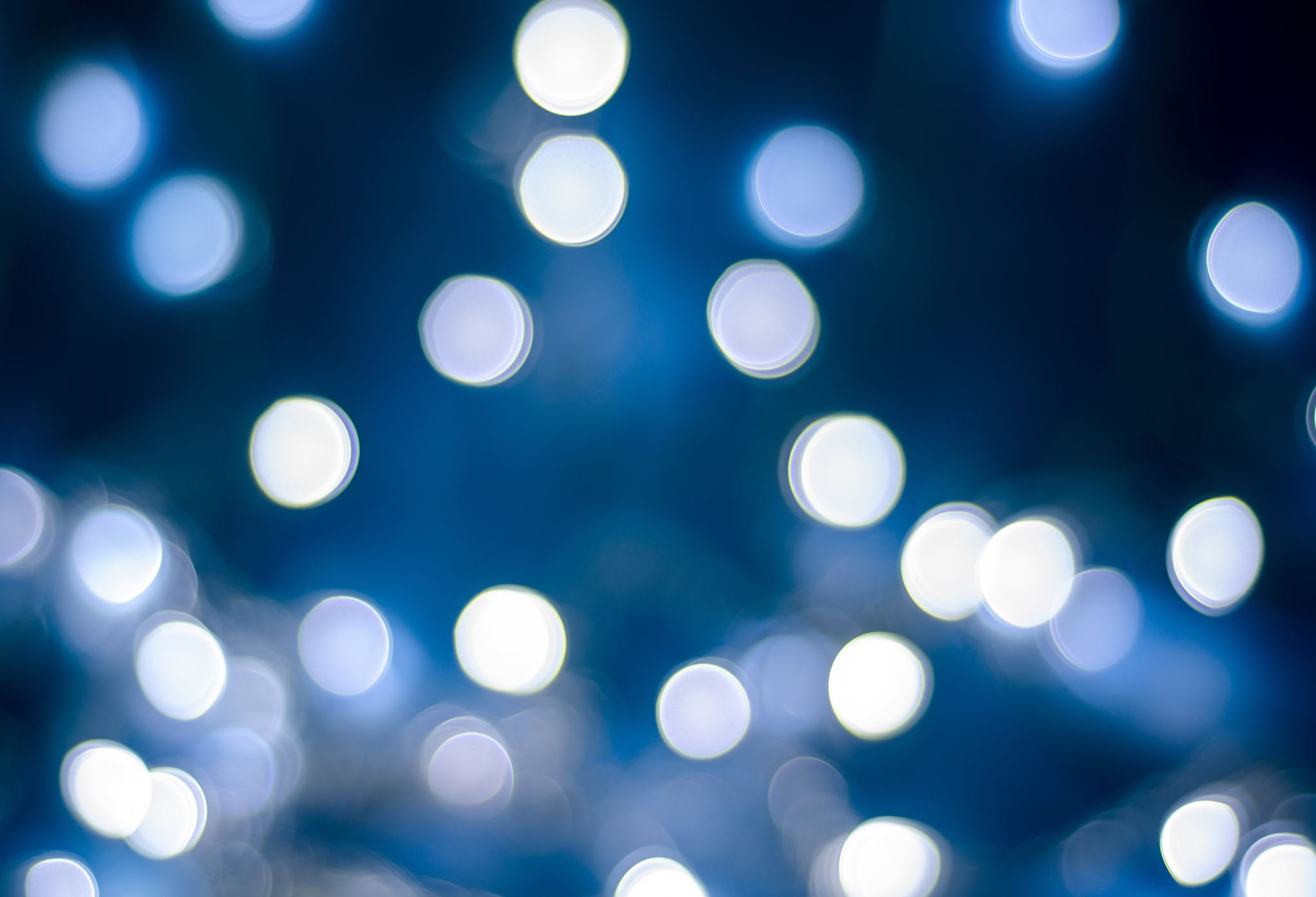 The Modules
Prepared for learning
Assessment Schedule
Upcoming assessment task
Homework
If you have further questions,
Year 11 Community and Family Studies Resources
NESA – Stage 6 Community and Family Studies Syllabus
https://educationstandards.nsw.edu.au/wps/portal/nesa/11-12/stage-6-learning-areas/pdhpe/community-family-studies-syllabus

Edrolo
https://edrolo.com.au